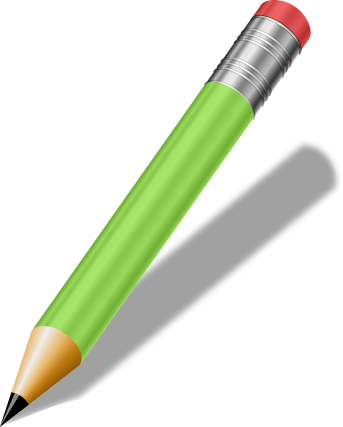 CALCUL
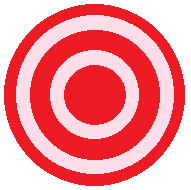 STRATÉGIQUE
Les presque-doubles.
5+6=
7+7=
3+4=
6+7=
4+5=
7+8=
8+9=
8+9=
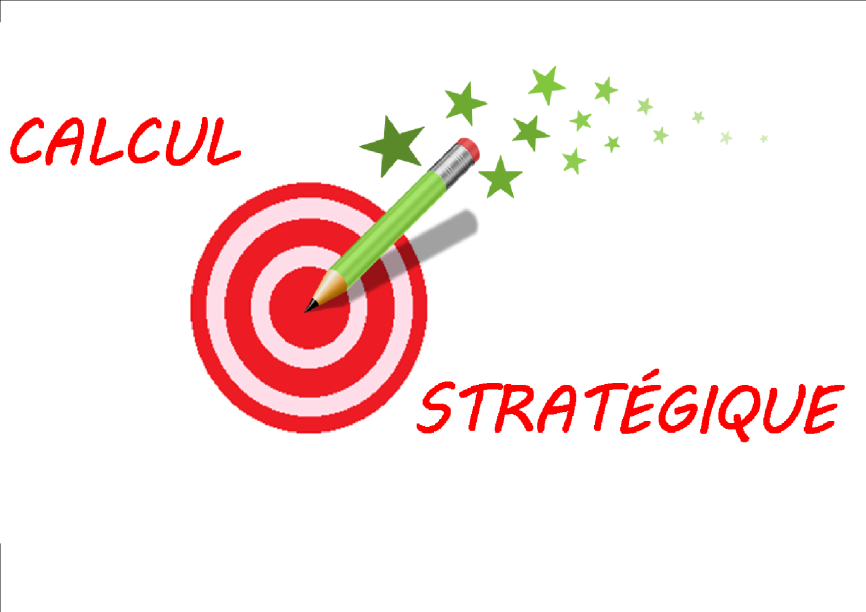 Comment utiliser les doubles pour calculer plus vite ?
5+5
6
10
+1=
11
5+6
5+5=10
10+1=
11
8+8
9
16
+1=
17
8+9
8+8=16
16+1=
17
7+7
8
14
+1=
15
7+8
7+7=14
14+1=
15
6+6
7
7
12
+1=
13
6+7
6+6=12
12+1=
13
5+5+1=11
7+7+1=15
9+9+1=19
8+8+1=17
5+5+1=11
6+6+1=13
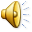 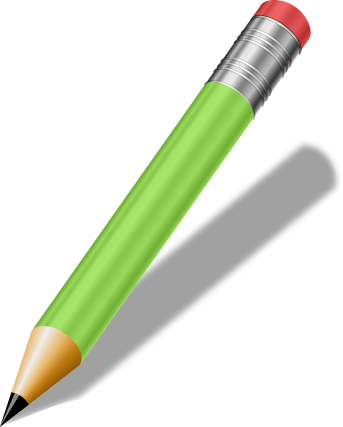 CALCUL
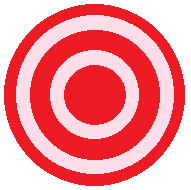 STRATÉGIQUE
C’est fini !
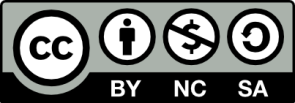 http://lewebpedagogique.com/strategiescalcul/
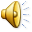